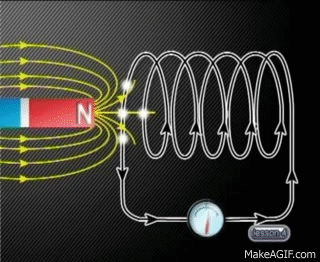 VẬT LÝ 12
Bài tập: 
Các mạch điện xoay chiều
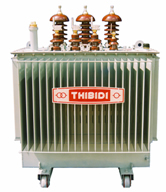 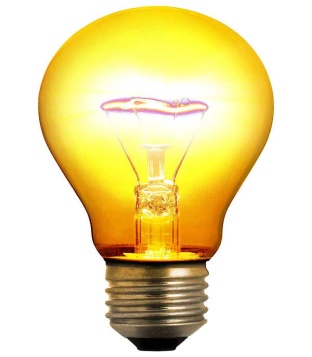 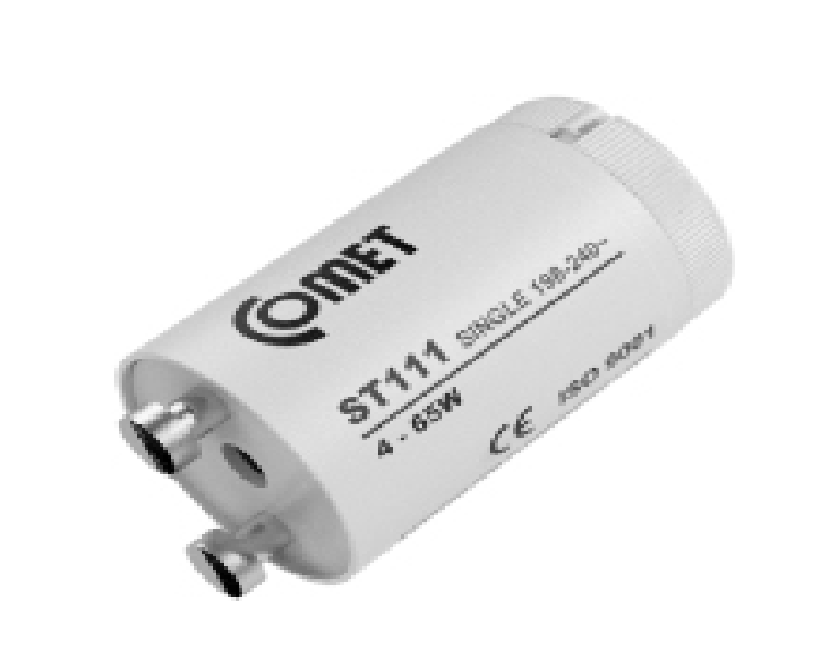 Các mạch điện xoay chiều
I
I
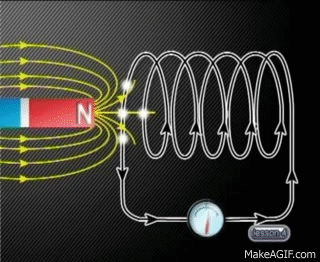 13
Biểu thức cường độ dòng điện qua mạch i = I0cos(t)
Mạch chỉ có R
Mạch chỉ có C
Mạch chỉ có L
Độ lệch pha giữa u,i
u cùng pha với i
u sớm pha /2 với i
u trễ pha /2 với i
u = U0cos(t + /2)
u = U0cos(t - /2)
u = U0cos(t)
Biểu thức u
Biểu thức ĐL Ôm
Công thức liên hệ giữa u và i.
Giản đồ vectơ
Các mạch điện xoay chiều
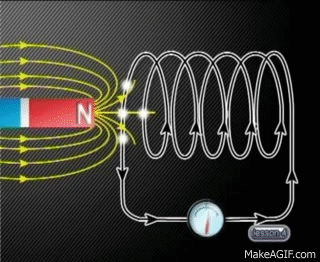 13
Câu 1: Đặt một điện áp xoay chiều vào hai đầu đoạn mạch chỉ có tụ điện thì
A. dòng điện xoay chiều không thể tồn tại trong đoạn mạch.
B. tần số của dòng điện trong đoạn mạch khác tần số của điện áp giữa hai đầu đoạn mạch.
C. cường độ dòng điện trong đoạn mạch trễ pha π/2 so với điện áp giữa 2 đầu đoạn mạch
D. cường độ dòng điện trong đoạn mạch sớm pha π/2 so với điện áp giữa 2 đầu đoạn mạch
Các mạch điện xoay chiều
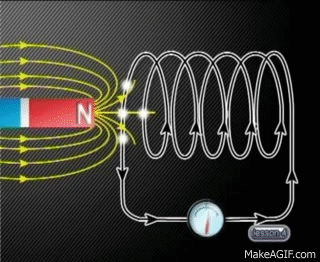 13
Các mạch điện xoay chiều
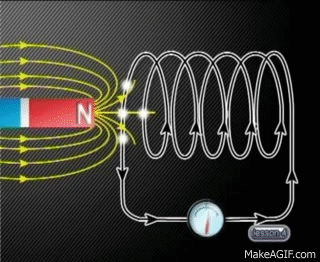 13
Câu 3: Đặt hiệu điện thế u = U2cosωt vào hai đầu một đoạn mạch chỉ có tụ điện C thì cường độ dòng điện tức thời chạy trong mạch là i. Phát biểu nào sau đây là đúng? 
A. Dòng điện i luôn cùng pha với hiệu điện thế u. 
B. Dòng điện i luôn ngược pha với hiệu điện thế u. 
C. Ở cùng thời điểm, hiệu điện thế u chậm pha π/2 so với dòng điện i. 
D. Ở cùng thời điểm, dòng điện i chậm pha π/2 so với hiệu điện thế u .
Các mạch điện xoay chiều
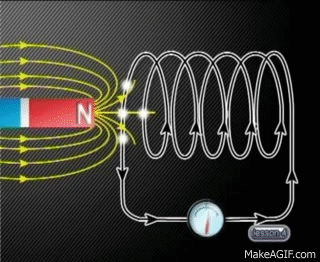 13
Câu 4: Đặt điện áp u = U0cost vào hai đầu cuộn cảm thuần có độ tự cảm L thì cường độ dòng điện qua cuộn cảm là
Câu 5:  Đặt vào hai đầu của một điện trở thuần R một hiệu điện thế xoay chiều u = U0cosωt thì cường độ dòng điện chạy qua nó có biểu thức là 
	A. i = U0/Rcos(ωt + π). 	B. i = U0/Rcosωt
	C. i = U0/Rcos(ωt – π/2)	D. i = U0/Rcos(ωt + π/2)
Các mạch điện xoay chiều
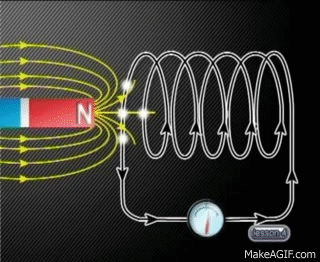 13
Câu 6: Đặt một hiệu điện thế xoay chiều u = Uosinωt vào hai đầu một đoạn mạch điện chỉ có tụ điện. Nếu điện dung của tụ điện không đổi thì dung kháng của tụ điện 
	A. nhỏ khi tần số của dòng điện nhỏ.
	B. không phụ thuộc tần số của dòng điện. 
	C. nhỏ khi tần số của dòng điện lớn.
	D. lớn khi tần số của dòng điện lớn.
Các mạch điện xoay chiều
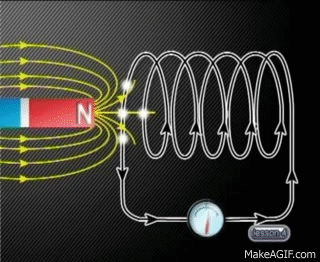 13
Câu 7: Tác dụng của cuộn cảm đối với dòng điện xoay chiều là 
	A. gây cảm kháng nhỏ nếu tần số dòng điện lớn. 
	B. gây cảm kháng lớn nếu tần số dòng điện lớn. 
	C. ngăn cản hoàn toàn dòng điện xoay chiều. 
	D. chỉ cho phép dòng điện đi qua theo một chiều.
Các mạch điện xoay chiều
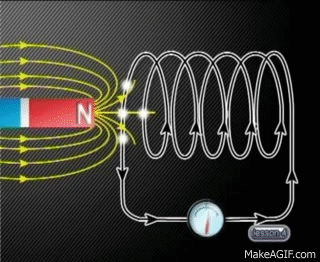 13
Câu 8: Đặt một hiệu điện thế xoay chiều u = Uosinωt vào hai đầu một đoạn mạch điện chỉ có tụ điện. Biết tụ điện có điện dung C. Biểu thức cường độ dòng điện trong mạch là 
	A. i = UoωCsin ωt .  		B. i = UoωCsin(ωt + π).
	C. i = UoωCsin(ωt + π/2).  	D. i = UoωCsin(ωt – π/2).
Các mạch điện xoay chiều
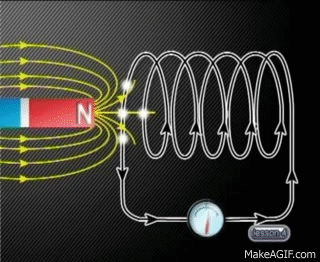 13
Các mạch điện xoay chiều
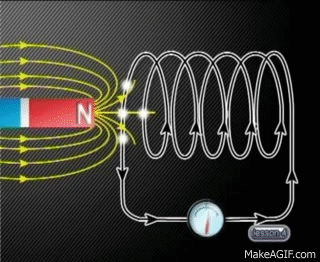 13
Câu 10: Đặt điện áp xoay chiều u = U2cosωt(V) vào hai đầu một điện trở thuần R = 110Ω thì cường độ dòng điện qua điện trở có giá trị hiệu dụng bằng 2A. Giá trị của U bằng 
   A. 2202  V.      B. 220 V.     C. 110 V.     D. 1102V.
Câu 11: Khi dòng điện xoay chiều có tần số 50Hz chạy trong cuộn cảm thuần có độ tự cảm 1/(2π)H thì cảm kháng của cuộn cảm này bằng 
	A. 25 Ω .  	B. 75 Ω .  	C. 50 Ω .  	D. 100  Ω .
Các mạch điện xoay chiều
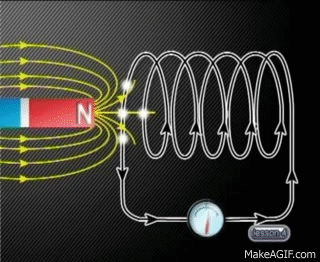 13
Các mạch điện xoay chiều
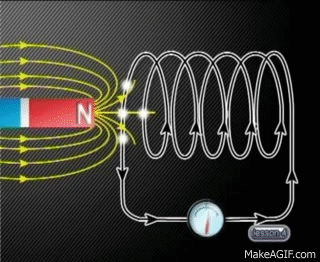 13
Các mạch điện xoay chiều
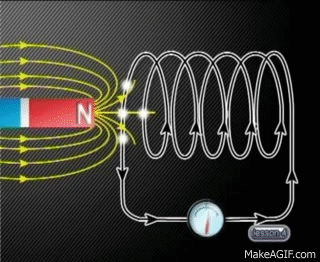 13
Các mạch điện xoay chiều
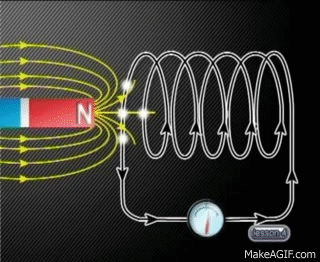 13
Các mạch điện xoay chiều
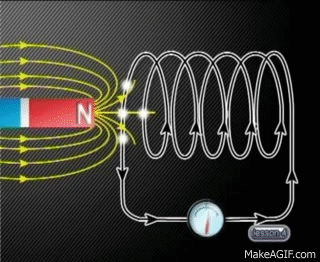 13
Câu 16: Đặt điện áp u = U0cos(100πt + π/4) (V) vào hai đầu  đoạn mạch chỉ có tụ điện thì cường độ dòng điện trong mạch là 
i = I0cos(100πt + φ) (A). Giá trị của φ bằng
	A. π/2   	  B. -3π/4     	   C. –π/2  	             D. 3π/4
Các mạch điện xoay chiều
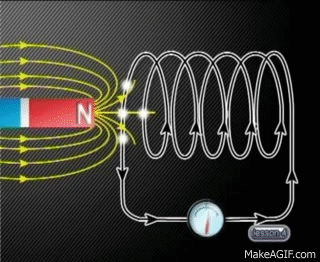 13
Câu 17: Đặt một điện áp xoay chiều có giá trị hiệu dụng không đổi và tần số f thay đổi được vào hai đầu một cuộn cảm thuần. Khi f = 50Hz thì cường độ dòng điện qua cuộn cảm có giá trị hiệu dụng bằng 3A. Khi f = 60Hz thì cường độ dòng điện qua cuộn cảm có giá trị hiệu dụng bằng 
       A. 2,0 A.       B. 2,5 A.       C. 4,5 A.       D. 3,6 A.
Các mạch điện xoay chiều
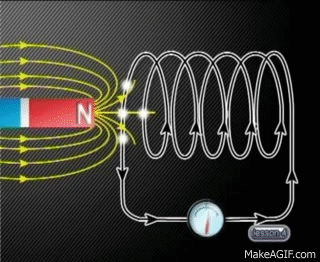 13
Câu 18: Đặt điện áp u = U0cos(100πt – π/3) (V) vào hai đầu một tụ điện có điện dung 2.10-4/ (F). Ở thời điểm điện áp giữa hai đầu tụ điện là 150V thì cường độ dòng điện trong mạch là 4 A. Biểu thức của cường độ dòng điện trong mạch là
   A. i = 42cos(100πt + π/6) (A).   B. i = 5cos(100πt + π/6) (A). 
   C. i = 5cos(100πt – π/6) (A). 	 D. i = 42cos(100πt – π/6)(A)
Các mạch điện xoay chiều
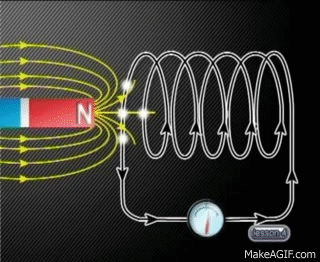 13
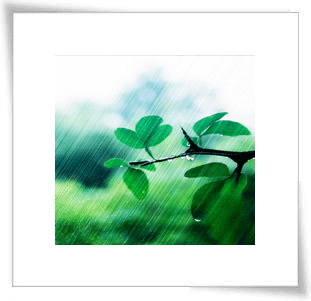 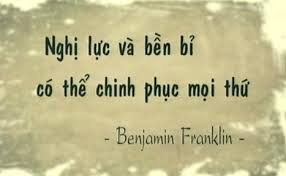